LEUKOCYTY
Mgr. Romana Klášterecká, Ph.D.
Hematopoeza
Hematopoeza
Leukopoeza
Bílé krvinky - leukocyty
Granulocyty
Neutrofilní – 40-70%
Eozinofilní- 0-5%
Bazofilní- 0-2%
      Agranulocyty
Lymfocyty – 20 – 40%
Monocyty – 2-10%
Bílé krvinky - leukocyty
Množství leukocytů se mění během ontogeneze
Novorozenec  9-30 000 v 1μl
Dítě (3r) 18 000 
Dítě (7r) 15 000 
Dítě (13r) 13 000 
Zvýšení u dospělých nad 10 000
   leukocytóza
Snížení pod 3000 – leukopenie
Délka života od několika hodin po 300 dní.
LEUKOCYTY
obsahují jádro
schopnost prostupu z kapilárního řečiště do okolních tkání
podílejí se na buněčné a humorální obraně organismu
5000-10000 v 1µl
zvýšení počtu leukocytů (leukocytóza)
snížení počtu (leukopenie)

granulocyty – neutrofilní, eosinofilní, bazofilní
agranulocyty – lymfocyty, monocyty
NEUTROFILNÍ GRANULOCYT
nejpočetnější leukocyty (60-75% leukocytů)
10-12 µm
v cytoplazmě lososově se barvící granula
jádro polymorfní, 2-5 jádrových segmentů; nejmladší formy jádro segmentované nemají
patří k mikrofágům
v cytoplazmě těchto mikrofágů jsou přítomny různé enzymy, které mají schopnost narušovat bakteriální či jiné struktury a ničit je.                Součást nespecifického obranného systému jako mikrofágy.                                                                          Schopnost pohlcovat cizorodé částice.                                         Mladé formy mají jádro segmentované – tyčka, se stářím se počet segmentů zvyšuje.
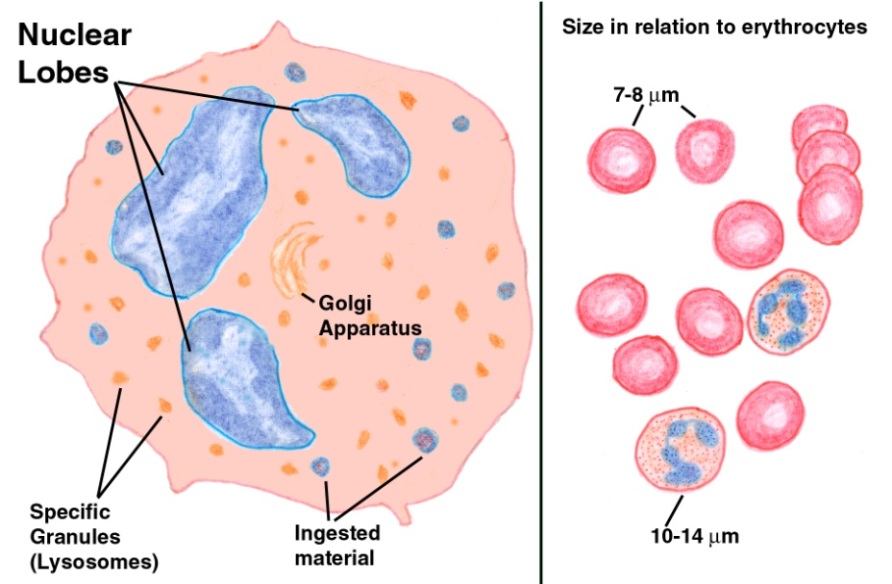 Neutrofilní granulocyt
EOSINOFILNÍ GRANULOCYT
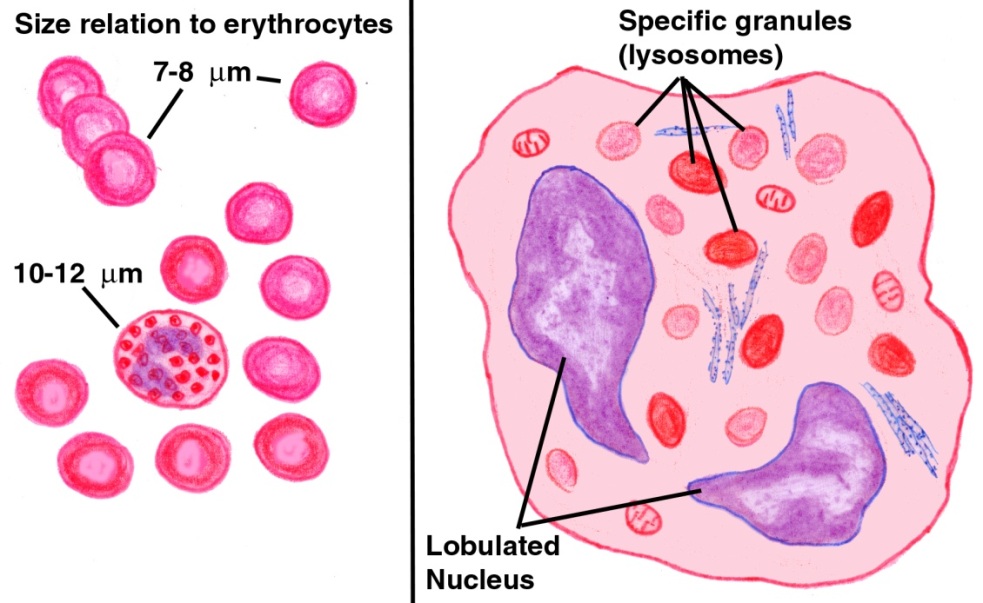 12-14 µm
Výskyt: 0-5%
jádro dvoulaločné
v cytoplazmě cihlově se barvící granula, obsahují aktivní látky s baktericidními a antiparazitárními účinky.
Obsahují zánětlivé cytokiny – informační molekuly, ovlivňují různé fáze zánětu.
účast při alergických , autoimunitních a parazitárních onemocněních a při rekonvalescenci.
Astma, senná rýma, atopický ekzém.
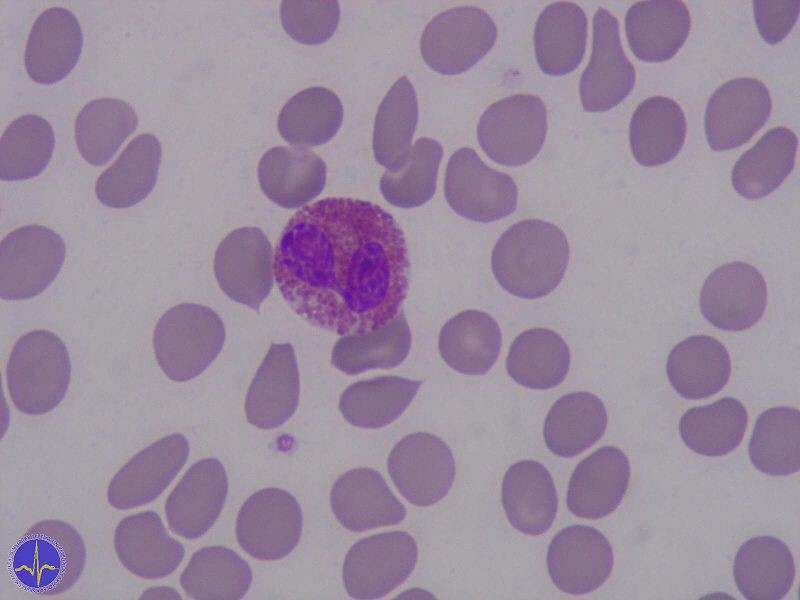 BAZOFILNÍ GRANULOCYT
10 µm
Výskyt: 0-2%
jádro velké, nepříliš členité, často dvoulaločné
v cytoplazmě granula různého tvaru a velikosti, barvící se temně fialově až purpurově
 účast při alergických reakcích, srážení krve a při agregaci trombocytů.
     Produkují heparin a histamin = heparinocyty.
Obsahují leukotrieny – ovliňují zánět.
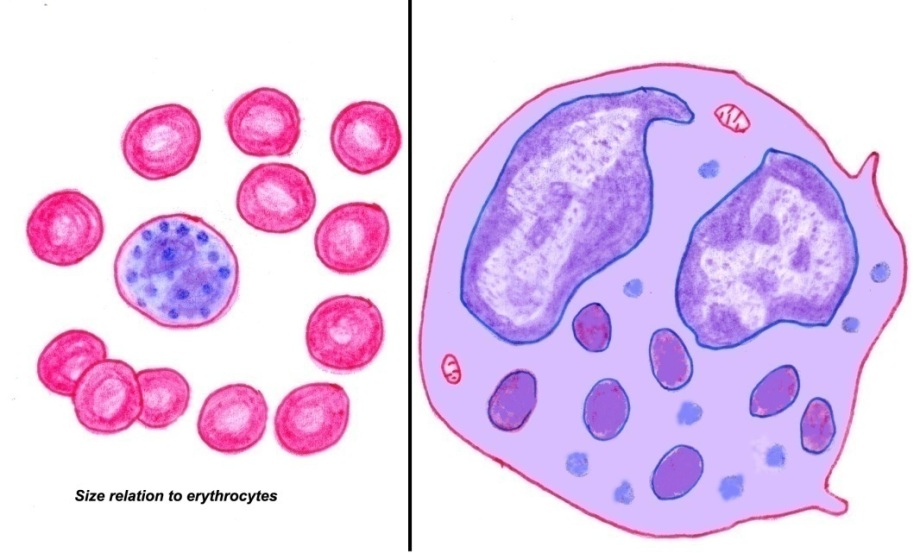 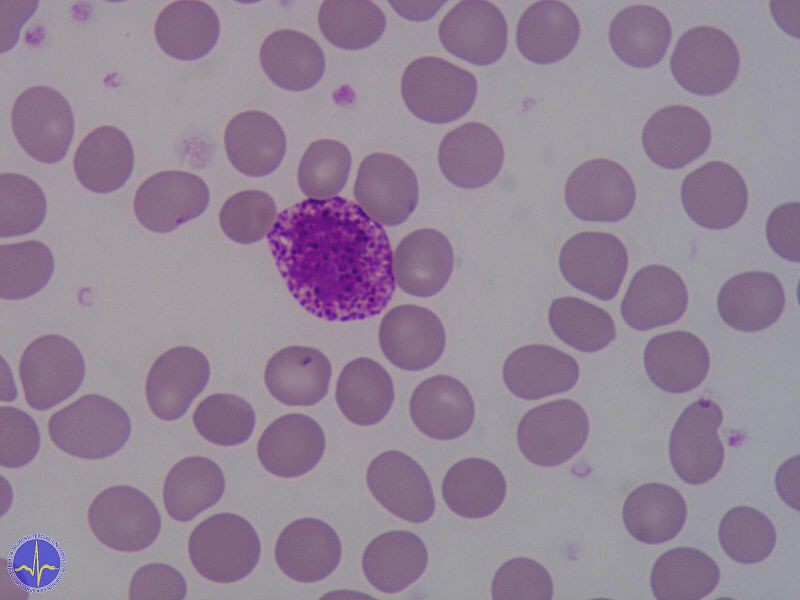 MONOCYTY
žijí velmi dlouho, i několik let. 
Výskyt: 2-10%
V krvi cirkulují ještě jako nezralé buňky, které pak vycestují do tkání a tam dozrávají v makrofágy. 
Mají největší fagocytární aktivitu. Jsou prekurzorem tkáňových makrofágů a společně tvoří monocyto-makrofágový systém. 
Jejich fagocytární aktivita je vyšší než u mikrofágů.
Důležitou úlohu při imunitním látkové obraně, na svém povrchu umí vystavit bakteriální antigen a takto zpracovaný ho předložit lymfocytům(antigen předkládající buňka). 
To vede k dalšímu rozvoji imunitních reakcí.
MONOCYTY - MAKROFÁGY
Monocyty vstupují do tkání, kde vyzrávají ve vlastní makrofágy.
Mají proměnlivý tvar, často tvoří četné výběžky, jimiž propátrávají své okolí a vstupují do kontaktu s okolními buňkami.
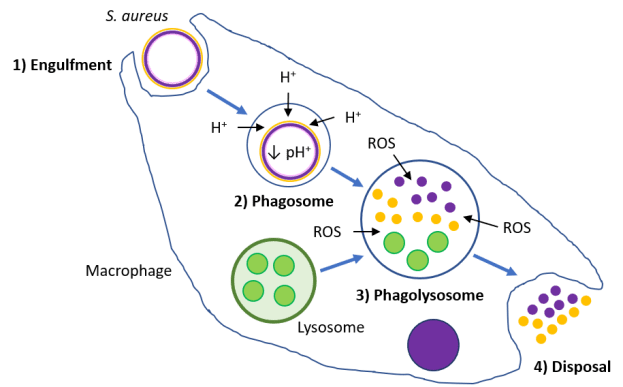 Makrofágy
FIXNÍ 
Játra – Kupfferovy buňky
Plíce – Alveolární makrofágy
Kůže – Langerhansovy buňky
NEBO VOLNĚ CESTUJÍ
Fagocytósa
Dendritické buňky
Vyskytují se ve zralé a nezralé formě.
Tkáně, kůže, sliznice, zažívací trakt.
Pohlcují odumřelé buňky tkání.
Podílí se na zachování tolerance vůči vlastním tkáním.
Zásoby jsou doplňovány z kostní dřeně, zejména v průběhu zánětlivé reakce.
Lymfocyty
Lymfocyty – migrují do lymfatických orgánů a vracejí se zpět do krve. 
Výskyt: 20-45%
Jsou nositeli specifických obranných vlastností krve. 
Dělí se podle významu a funkcí v imunitních reakcích na lymfocyty typu T,B a NK.
Po získání imunokompetence cirkulují v krvi a po vycestování z krve do tkání se opět do krve vracejí. 
Kontinuálně recirkulují mezi krví a lymfou.
Nedostatek – lymfopenie 
Zvýšení počtu – lymfocytóza
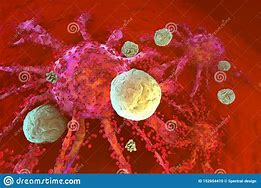 B - lymfocyty
B – lymfocyty – od burza Fabricii, lymfoidní útvar u ptáků – byly zde poprvé identifikovány. 
Diferencují se se v imunocyty (plazmatické buňky), produkují protilátky = humorální specifická imunita.
 Mají schopnost blastické transformace (znovu se dělit).
Mohou se diferencovat také v paměťové buňky – imunitní odpoveď je rychlejší.
Plazmatické buňky
Plazmatické buňky mají odlišný vzhled. 
Mají tvar pyramidy,               loukoťovité jádro.
Buňka je specializovaná na masivní produkci protilátek.
Hlavní bílkoviny jsou Ig, jsou schopny vázat se na antigeny.
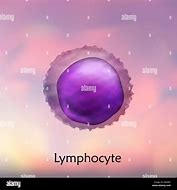 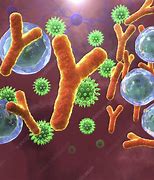 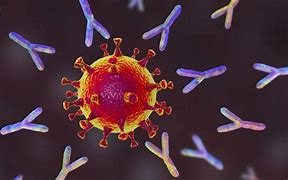 Protilátky
Jsou bílkoviny typu imunoglobulinů.
Působí přímým účinkem (aglutinace, precipitace, neutralizace či lýza) nebo nepřímo aktivací komplementu.
IgG – v krvi mají vysokou hladinu, po vzniku zánětu roste jejich počet. Pronikají placentou z matky do plodu. Odpovídají za humorální imunitní odpověď. Mají schopnost opsonizace.
IgM – přirozené protilátky proti mikroorganismům. Tvoří se jako první protilátky u novorozenců.
IgA – sekreční protilátky.
IgD- malé množství v těle.
IgE – v těle malé množství, vyjímkou jsou alergici.
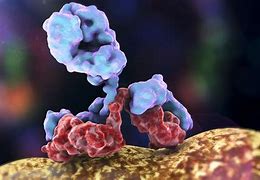 Typy protilátek
T - lymfocyty
jsou odvozeny od thymu, kde se diferencují a zajišťují tzv. specifickou buněčnou imunitu a stimulují aktivaci B lymfocytů.
Dělení:
Th – pomocné
Tc – cytotoxické
Treg - regulační
T - lymfocyty
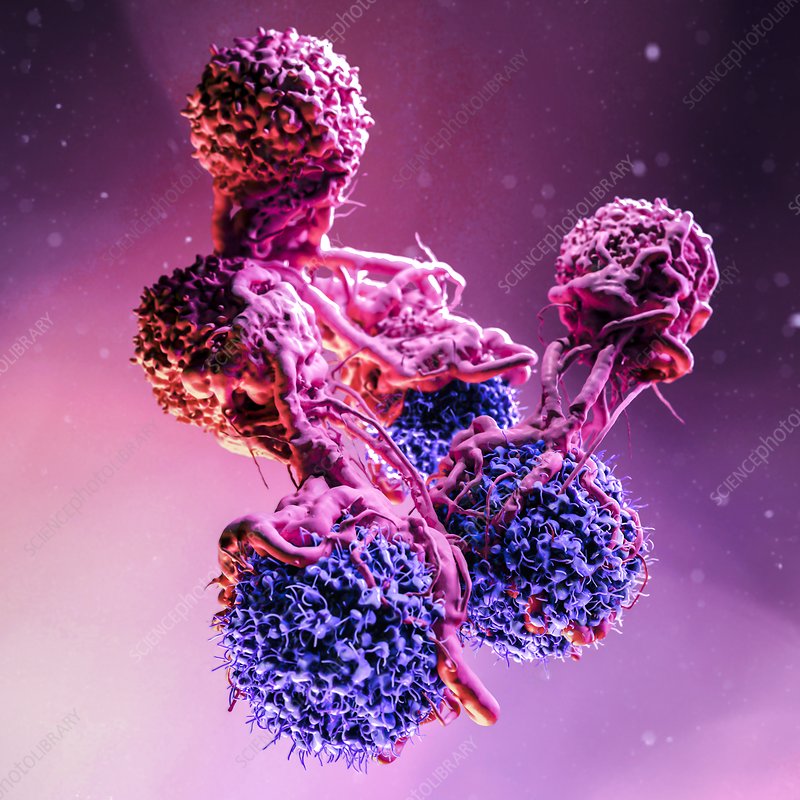 Th – (helper cells)- regulují celou imunitu – dirigent.
Th 1 – aktivují přirozené zabíječe, makrofágy a Tc – podpora buněčné imunity.
Th 2 – aktivují zejména B lymfocyty a podporují humorální odpověď.
Poměr populací může napovídat, co bude přavažovat v imunitní odpovědi.
T - lymfocyty
Tc – cytotoxické - schopny zabíjet cílové buňky uvolňováním specifických látek, kdy dokáží perforovat buněčnou membránu cílové buňky, kterou hodlají zničit.
Dalšímvyzráváním těchto buněk vznikají buňky paměťové.
T - lymfocyty
T – regulační – supresorické – produkují cytokiny, které regulují a ovlivňují buňky zapojené do imunitní odpovědi.                   Ukončují imunitní odpověď, zabraňují přehnaným reakcím.
NK buňky – natural killer cells
Přirození zabíječi – produkují perforiny, napadají virové a nádorové buňky. 
Nejsou závislí na předchozí identifikaci antigenem a specifické odpovědi na něj. 
Kontrolují přítomnost HLA antigenu – pokud nenalezne – buňku ničí.
LEUKOCYTY
Granulocyty
Neutrofilní
Eosinofilní
Basofilní
Agranulocyty
Monocyty – makrofágy
Lymfocyty 
   B lymfocyty -plazmatické buňky
                          paměťové buňky
   T lymfocyty – Th - pomocné1,2
                            Tc  - cytotoxicé
                            Treg - regulační
    NK
Samostatná práce – vypracovat do 10.11.2022
1.Lymfatické tkáně a orgány
2. Buňky imunitního systému – opakování – rozdělení leukocytů
3. Imunitní systém a jeho hlavní funkce.
4. Nespecifická imunita – kožní a slizniční bariéry.
5. Fagocytóza – charakteristika – mikrofágy, makrofágy, dendritické buňky.  Fáze fagocytózy. 
6. Definujte a vysvětlete komplement, NK buňky, Interferon, chemotaxe.
7. Co je zánět.
8. Humorální imunita. 
9. Buněčná imunita.
10. Řízení imunity. 
11. Imunizace – pasivní a aktivní.
12. Očkovací schéma pro ČR.
13. Poruchy imunity – alergie, AIDS, autoimunitní onemocnění. 
15. Najít edukační video – vysvětlení, ev. Překlad.
 16. Kompletování prezentace